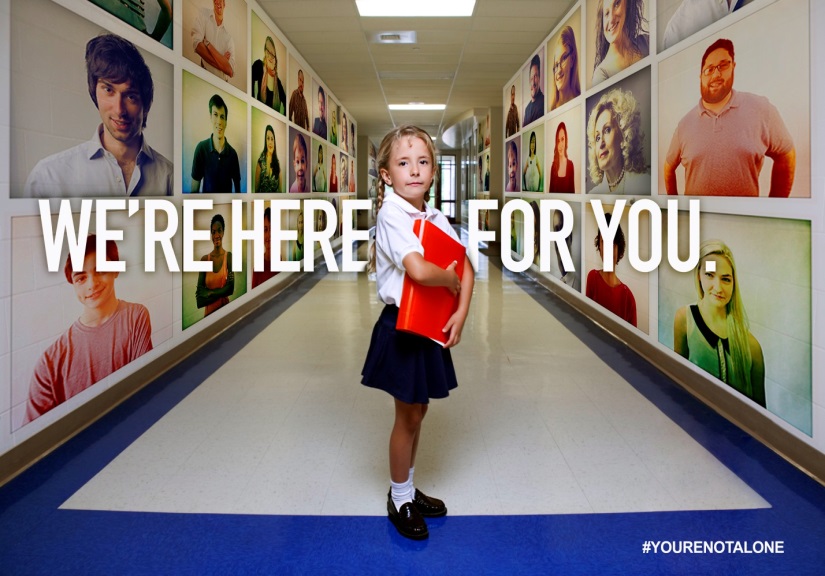 WAYS TO ‘BE THERE’
AS A STUDENT WHO WITNESSES BULLYING
[Speaker Notes: Slide title:  Cover Slide

Objective: Slide to show onscreen pre-presentation

PACER’s National Bullying Prevention Center
Is a program of PACER Center8161 Normandale Blvd. | Bloomington, MN 55437
952.838.9000
bullying411@PACER.org
PACER.org/Bullying
Founded in 2006, PACER's National Bullying Prevention Center actively leads social change to prevent childhood bullying, so that all youth are safe and supported in their schools, communities and online. PACER provides innovative resources for students, parents, educators, and others, and recognizes bullying as a serious community issue that impacts education, physical and emotional health, and the safety and well-being of students..

PACER.org/Bullying: This is the portal page for parents and educators to access bullying resources, which include educational toolkits, awareness toolkits, contest ideas, promotional products and more.
PACERTeensAgainstBullying: Created by and for teens, this website is a place for middle and high school students to find ways to address bullying, to take action, to be heard, and to own an important social cause.
PACERKidsAgainstBullying: A creative, innovative and educational website designed for elementary school students to learn about bullying prevention, engage in activities and be inspired to take action]
Being There
Think about what it means to feel all alone, to believe that no one cares, to think that there is no way to change what is happening when you are experiencing bullying.



That's a lonely place to be.

Imagine how all that can be different. Imagine during those times when you feel broken, that someone is there for you.



They talk to you, they tell you that it will be ok, that you matter.

=====================================================================



Your support is meaningful. 
It can take someone from feeling hopeless to feeling valued and respected.
[Speaker Notes: Slide: Being There	

Objective: Show students why it’s important to be there for a peer experiencing bullying.

Think about what it means to feel all alone, to believe that no one cares, to think that there is no way to change what is happening when you are experiencing bullying.
That's a lonely place to be.
When everyone around you looks the other way, ignores you, and maybe even sides with the person hurting you, it’s hard to believe in yourself.
It's hard to think that life will ever be any different.

Imagine how all that can be different. Imagine during those times when you feel broken, that someone is there for you.
They talk to you, they tell you that it will be ok, that you matter.
They say that you deserve to be treated with respect and kindness.
They tell you that they will be there for you.
Imagine how different that feels. It doesn't take away all the hurt, but hope is a powerful medicine for pain.

Example to share with students:
Imagine you’re walking through your neighborhood at night and you see a store being broken into. You know the owners of the store and they’re good people. What can do to “be there” for them?You could confront the robbers, but that would probably end with someone getting hurt or making the situation worse. You could call the police and report the robbery, which would be both responsible and helpful. But in addition to reporting the robbery, perhaps the most helpful thing you could do would be to come by the store in the morning and express your support to the owners of the store, assure them that many in the neighborhood support them, and maybe even offer to help clean up.Imagine how much something like that would mean to someone whose store had just been robbed. Now imagine a similar situation with someone being bullied. Confronting the students who are bullying directly may result in someone getting hurt. Reporting the bullying to an adult can certainly help.One of the most powerful things you can do is to offer your support to the person who was bullied; let them know that they aren’t alone and that you will be there for them, even if you can’t fix the problem.]
Being There
- Ideas -
When you see something, do something!

Don’t focus on fixing the problem; focus on how you be supportive.

Show that you’re listening by allowing them to talk more than you.

Help them think through how they can tell their parents, and what to do if that doesn’t help.

Let them know that they can talk with you anytime.

Never judge or blame them!
[Speaker Notes: Slide: Being There - Ideas

Objective:  This will give students tangible ideas 
about how to be there for a peer experiencing
bullying.

Being There - Ideas
When you see something, do something!
Don’t focus on fixing the problem, focus on how you be supportive.
Know that talking with someone will help them.
Think of questions that will lead them to open up more to you.
Show that you’re listening by allowing them to talk more than you.
Being there for someone doesn’t mean solving the problem. It means being an emotional supporter.
Avoid aggression, anger, and confusion.
Be confident and genuine with your suggestions and words.
Help them think through how they can tell their parents, and what to do if that doesn’t help.
Let them know that they can talk with you anytime.
Never judge or blame them!]
Build Them Up
Bullying so often tears people down, but you can help build them back up.


Building someone up is about:
Letting them know that someone is there to help.
Helping them get back their confidence.
Encouraging them that they are ok just the way they are.
Letting them know that they are important.


==============================================================
Building someone up doesn’t always have to involve compliments, or even words. Letting someone know that they are not alone is one of the most effective interventions, according to those who have been bullied.
[Speaker Notes: Slide: Build Them Up
Objective: Give students ideas on way to support someone
experiencing bullying.

When you are being mistreated, it can be hard to feel good about yourself. Being bullied can bring down self-confidence, self-worth, and self-esteem. It can increase anxiety and depression.
Bullying so often tears people down.
When you know that someone has been broken down, help them back up.

Building someone up is about:
letting them know that someone is there to help.
helping them get back their confidence.
encouraging them that they are ok just the way they are.
letting them know that they are important.
Be creative, sincere, and generous in your efforts to support your peers. Building someone up doesn’t always have to involve compliments, or even words. Letting someone know that they are not alone is one of the most effective interventions according to those who have been bullied.

Share this example with your students:
Imagine someone is being bullied for being really into a hobby that you secretly enjoy as well. You know that most people don’t think it’s “cool,” but it’s something you really love to do. You see someone else being made fun of for enjoying it, and you remember why you keep your own enjoyment a secret. You don’t want to join them at the receiving end of this torment.But what if there was a way for you to support this person without putting yourself in harm’s way? You don’t have to make a public declaration, but even talking privately to this person and letting them know that you understand can make a huge difference. And if you want to make an even bigger impact, make an effort to include this person at school. Maybe now that you know there’s someone else who shares your interests, neither one of you will feel so alone.]
Build Them Up
- Ideas -
Invite them into a group activity.

Remind them that they have you as a friend.

Include them in conversations. Even if they don’t want to talk, make sure they know they are a part of the discussion.

Strategize positive ways to react if it happens again.

Tell the person you are there for them, and they didn’t deserve that.

Simply listening and showing that you believe and care about what is going on will do wonders!
[Speaker Notes: Slide: Build Them Up - Ideas

Objective: Give students tangible ideas on how
to build up someone who has experienced bullying.

Invite them into a group activity.
Talk with them during class breaks, even if it’s just to say “hi”.
Actively make your non-verbal communication more inclusive, like leaving seats open at your lunch table rather than putting your stuff there.
Include them in conversations. Even if they don’t want to talk, make sure they know they are a part of the discussion.
Recognize the things that they do really well, and compliment them on their talents.
Don’t feel obligated to know the answer to the situation. Sometimes listening is the most genuine way to show support.
Remind them that they have you as a friend.
Offer to do activities together that will guarantee a smile or even a laugh.
Remind them that no one deserves to be disrespected, and that it won’t last forever.
Strategize positive ways to react if it happens again.
Things to say to the person being bullied:
I’m here for you.
You didn’t deserve that.
You are a good person in a bad situation.
That person was wrong to do that.
Let’s tell someone who can help.
Let’s find someone that you can talk to about this.
Simply listening and showing that you believe and care about what is going on will do wonders!]
Turn a 180
Helping doesn’t always mean directly confronting the person bullying. You can show your support by diverting the situation in a more positive direction.



Turning a 180 is about:
Redirecting a negative situation
Creating a more supportive school environment
Deescalating bullying situations


===============================================================

It’s not easy to be one person against a wave of negativity, but when one person speaks up, others will follow.
[Speaker Notes: Slide: Turn a 180

Objective: Help students learn what it means to 
turn a 180 – flipping a negative situation to a positive

Research has shown that students are the most effective people to intervene in a bullying situation. Helping doesn’t always mean directly confronting the person bullying. You can show your support by diverting the situation in a more positive direction.
It’s not easy to be one person against a wave of negativity, but when one person speaks up, others will follow.
The biggest obstacle is believing you are powerless. You CAN make a difference.

Turning a 180 is about:
Redirecting a negative situation
Creating a more supportive school environment 
Deescalating bullying situations. 
Empowering students to intervene in a bullying situation doesn’t remove responsibility from adults in the school. Adults need to play an active role in bullying prevention, too. Often young people feel like they don’t have control over their own lives – but you CAN make a difference for your peers who are being bullied.

Example to share with students: 
During class, your teacher announces the winner of the science fair – a quiet, intelligent girl who doesn’t have many friends. Immediately a bunch of your classmates start mocking her, joking about how she’ll never get a date to prom unless she makes one in the lab herself. You can see that this girl is getting really upset. You feel awful – she should be able to celebrate her big win.What can you do? The whole class is starting to turn on this girl. You’re not sure that you’re brave enough to tell them to stop making fun of her…but maybe there’s a way for you to divert the situation. You take another look at her project, on display in the front of the room, and realize that it’s actually a pretty cool cell-phone-controlled robot. You start talking loudly to one of your friends about how cool it is, and ask the inventor if you can try it out. Pretty soon the rest of the class shifts their attention to watching the robot zoom around the classroom. Now everyone is focused on this girl’s amazing invention, rather than on tearing her down.]
Turn A 180
- Ideas -
Change the subject when your peers start tearing someone down.

Make a point of saying something positive about a person who’s getting picked on.

Reach out to targets of bullying to show them that people do care about them.

Talk to an adult you think would handle the situation in the most effective way.

Anytime you read negativity about someone online, be sure to add something positive about them.
[Speaker Notes: Slide: Turn a 180 - Ideas

Objective:  Give students ideas on ways they can
turn a 180 when they see a bullying situation.

Ways you can turn a 180:
Change the subject when your peers start tearing someone down.
Make a point of saying something positive about a person who’s getting picked on.
Reach out to targets of bullying to show them that people do care about them.
Be blunt and surprise the person bullying by asking why they did/said it, but only if this is something you feel safe doing.
Let the person being harmed know that you think they are a good person.
Talk to an adult you think would handle the situation in the most effective way.
Talk to the person bullying and educate them on ways to respect others.
Anytime you read negativity about someone online, be sure to add something positive about them.
Report! There are ways to remove postings online that are hurtful.]
Experiencing Bullying?
Steps You Can Take
1. Know that you are not alone. More than 1 in 5 students experience bullying. It can happen in any size school and in any grade. Even though it happens to a lot of kids, that doesn’t make it ok. No one deserves to be bullied, and everyone has the right to feel safe at school.

2. Tell an adult you trust. Often students may not tell an adult because they don’t want to be a “snitch” or tattletale. But telling isn’t tattling. You know the difference – you tell to protect someone, you tattle or snitch to get someone in trouble. Know there are adults who care and who will you help you find a solution.

3. Be a self-advocate. Being a self-advocate means speaking up for yourself, telling people what you need, and taking action. Along with advocating for yourself and what you need, surround yourself with people who care and will speak up for you.
[Speaker Notes: Slide: Experiencing Bullying? Steps You Can Take

Objective: Give students tangible steps they can 
take if they experience bullying



1. Know that you are not alone. More than 1 in 5 students experience bullying. It can happen in any size school and in any grade. Even though it happens to a lot of kids, that doesn’t make it ok. No one deserves to be bullied, and everyone has the right to feel safe at school.

2. Tell an adult you trust. Often students may not tell an adult because they don’t want to be a “snitch” or tattletale. But telling isn’t tattling. You know the difference – you tell to protect someone, you tattle or snitch to get someone in trouble. Know there are adults who care and who will you help you find a solution.

3. Be a self-advocate. Being a self-advocate means speaking up for yourself, telling people what you need, and taking action. Along with advocating for yourself and what you need, surround yourself with people who care and will speak up for you. 

Discussion question: What are other ideas or steps you can take if you experience bullying?]
Discussion Question
What are some other specific ideas that you have on ways to support a peer experiencing bullying?
[Speaker Notes: Slide: Discussion Question

Objective: Allows the students to discuss this 
week’s lesson and come up with ideas on how to
support a peer experiencing bullying. It gives students 
the opportunity to reflect and apply concepts to 
personal life. 

Discussion can be held in a large, entire class format or in smaller groups. If the discussion is in smaller groups, have one group member share what they discussed in a larger group setting. 

This is also a great time to ask students if they have any questions or other thoughts after learning more about supporting peers.]